TEZ BAŞLIĞI
Öğrenci Ad-Soyad
Danışman: …………………..
Jüri: ………….
Jüri: ………….
Karadeniz Teknik Üniversitesi
Biyoloji Bölümü
Trabzon/TÜRKİYE
Karadeniz Teknik Üniversitesi
Biyoloji Bölümü
Trabzon/TÜRKİYE
Mail adresi
Başlık
Tez Konu Kapsam İÇERİK (Sayfa Sayısı artırılabilir)
Öğrenci Ad Soyad. 		Tez Başlığı
Karadeniz Teknik Üniversitesi
Biyoloji Bölümü
Trabzon/TÜRKİYE
Mail adresi
Başlık
Materyal-Yöntem (Sayfa Sayısı artırılabilir)
Öğrenci Ad Soyad. 		Tez Başlığı
Karadeniz Teknik Üniversitesi
Biyoloji Bölümü
Trabzon/TÜRKİYE
Mail adresi
Başlık
Bulgular (sayfa sayısı artırılabilir)
Öğrenci Ad Soyad. 		Tez Başlığı
Karadeniz Teknik Üniversitesi
Biyoloji Bölümü
Trabzon/TÜRKİYE
Mail adresi
Başlık
Tartışma-Literatür Karşılaştırması (sayfa sayısı artırılabilir)
Öğrenci Ad Soyad. 		Tez Başlığı
Karadeniz Teknik Üniversitesi
Biyoloji Bölümü
Trabzon/TÜRKİYE
Mail adresi
Başlık
Sonuç-Öneriler (Sayfa sayısı artırılabilir)
Öğrenci Ad Soyad. 		Tez Başlığı
Karadeniz Teknik Üniversitesi
Biyoloji Bölümü
Trabzon/TÜRKİYE
Mail adresi
Başlık
Kaynakça (Sayfa sayısı artırılabilir)
Öğrenci Ad Soyad. 		Tez Başlığı
Karadeniz Teknik Üniversitesi
Biyoloji Bölümü
Trabzon/TÜRKİYE
Konu ile alakalı güzel bir görsel, özlü söz ya da herhangi bir tercih edilen  ilave yapılabilir
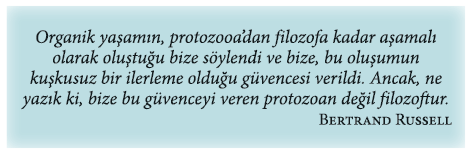 Principles of Virology, 5e. Jane Flint, Vincent R. Racaniello, Glenn F. Rall, Theodora Hatziioannou, Anna Marie Skalka  ISBN: 978-1-683-67358-3
Öğrenci Ad Soyad		 Tez Başığı
Karadeniz Technical University
Department of Biology
Molecular Biology Laboratory
http://aves.ktu.edu/belduz
Dinlediğiniz için teşekkürler
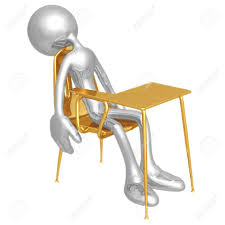 Öğrenci ad soyad		Tez başlığı